Key Stage 1 Science Curriculum
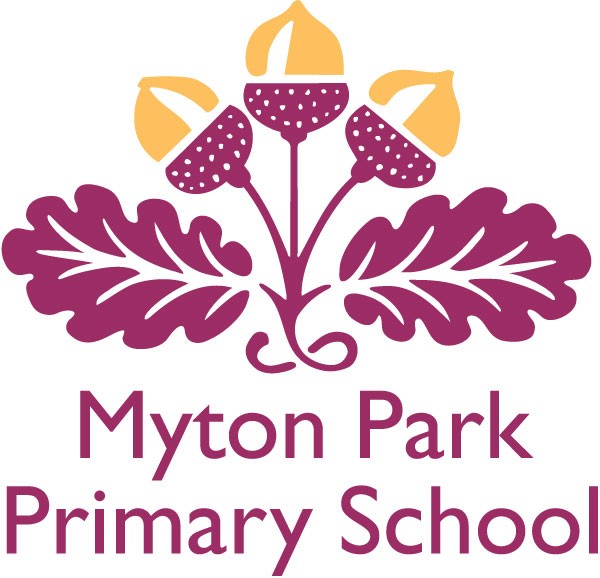 Together we Nurture, Inspire and Achieve
Science:  Working Scientifically
This table shows the progression across the Milestones and the expectations to be incorporated into planning at Milestone 1
Science:  Autumn Term
This table shows the knowledge that will be taught in each lesson
Year 2
Year 1
Milestone
Science:  Autumn Term
This table shows the knowledge that will be taught in each lesson
Year 2
Year 1
Milestone
Science:  Autumn Term
This table shows the knowledge that will be taught in each lesson
Year 2
Year 1
Milestone
Science:  Spring Term
This table shows the knowledge that will be taught in each lesson
Year 2
Year 1
Milestone
Science:  Spring Term
This table shows the knowledge that will be taught in each lesson
Year 2
Year 1
Milestone
Science:  Spring Term
This table shows the knowledge that will be taught in each lesson
Year 2
Year 1
Milestone
Science:  Summer Term
This table shows the knowledge that will be taught in each lesson
Year 2
Year 1
Milestone
Science:  Summer Term
This table shows the knowledge that will be taught in each lesson
Year 2
Year 1
Milestone
Science:  Summer Term
This table shows the knowledge that will be taught in each lesson
Year 2
Year 1
Milestone